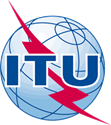 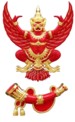 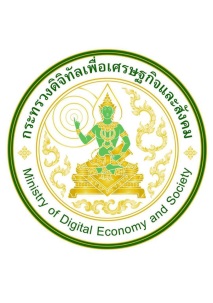 Internet of Things
ITU ASP COE TRAINING ON 
“Developing the ICT ecosystem to harness IoTs”




13-15 December 2016Bangkok, Thailand
Working Group Exercise
Prepare a set of goals (3-4) for Asiania in terms of IoT and Digital Society. Envision a set of expected outcomes (8-10) that deployment of IoT will bring about in Asiania (e.g. It will make information available in real time, it will improve sharing of data….). Please keep in mind that expected outcomes need to be linked with goals.
 
Provide recommendations on IOT and M2M issues to the Government of Asiania with 2030 digital society program goals in mind.


Prepare a chart with action plan for AICTA until 2020.
IoT and Digital Society Goals (3-4)
Expected outcomes (8-10) that deployment of IoT will bring about in Asiania
Expected Outcome 1
Expected Outcome 2
Expected Outcome 3
Recommendations on IOT and M2M issues to the Government of Asiania with 2030 digital society program goals
Recommendation 1
Recommendation 2
Recommendation 3
Recommendation 4
Prepare a chart with action plan for AICTA until 2020
Thank you